Alki Field Trip
Meet at FTR Parking lot between 8:30 and 9 am.
Leave for Alki at 9 am. 
Return from Alki between 1 and 2 pm. 
Parking Free in FTR parking lot all day
Bring Worksheets with you
Class Crustacea: Senses, Development and more Taxonomy
A big day in 310
Crustacean Senses
Mechanoreception
Touch, “hearing,” proprioception
Proprioception: different from other senses because it provides internal feedback – i.e. limb position, movement, cuticular stress
Chemoreception
Photoreception
[Speaker Notes: Proprioception:  cuticular stress detectors.  Elastic strands connected to cuticle in limbs.  Stress to the cuticle (such as movement) will signal the rest of limbs – probably important when trying to coordinate 19 pairs of appendages ]
Crustacean Sense Organs
Eyes (photoreception)
Sensory Setae (Mechanoreception and Chemoreception)
Statocysts (balance)
Crustacean Eyes
Most have two compound eyes
Compound eye
Independent photoreception unit containing cornea, lens, and cells to distinguish brightness and color
Ommatidia: single visual unit of compound eye

Naupliar Eye
Does not form images
Determines direction of light source
Types of Compound Eyes
Apposition Eye
Each lens is directly apposed to the rhabdom (photo receptor, light sensing). 
Each lens is very small; each rhabdom receives very little light
Works best in bright light

Superposition Eye
Numerous ommatidia combine to direct their light onto a single rhabdom
Animals can see better in dim light
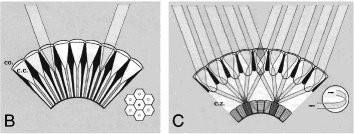 [Speaker Notes: Apposition = B, superposition = C]
Statocysts
The equilibrium receptor (balance)
Cavity with heavy particle, statolith rests on setae that detect displacement
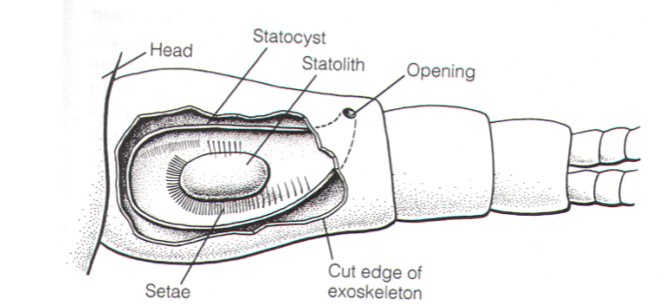 Setae
Hair like structures used for mechano and chemo reception (and other)
Extend through exoskeleton—linked to the nervous system
Aesthetascs: 
Patches of sensory setae usually found on first antennae
Important for locating food and mates
Senses: in lab
We’ll examine chemoreception by counting antennal flicks before and after adding a food smell to the water
We’ll look at crustacean eyes
Crustacean Development
Very complicated
Number and type of larval stages varies considerably 
Crustacean larvae may look nothing like their parents
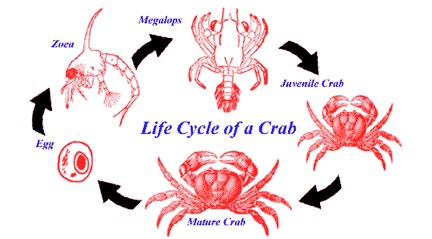 [Speaker Notes: Barnacles have cyprids, copepods have copepodite
, crabs have zoea and megalops]
The Nauplius Larva
Characteristic crustacean larval stage: nauplius  
The first crustacean larval form 
Many pass through this stage in the egg
Has a head and a telson; the thorax and abdomen have not developed yet
One eye
Starts with three appendages but may add appendages after molting
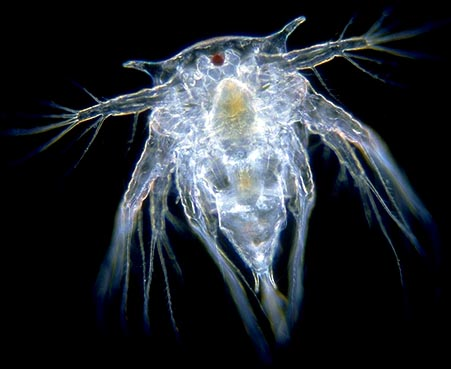 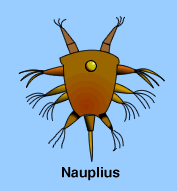 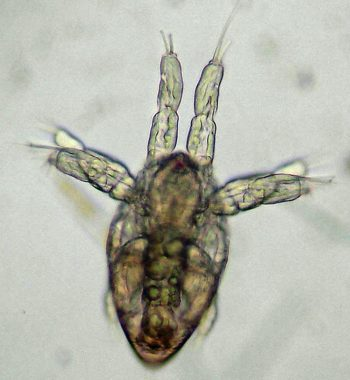 www.mesa.edu
Barnacle :www.microscopy-uk.org
Copepod :www.theseashore.org
Barnacle Development
Barnacles are highly modified as adults, but the nauplii remain the same
Barnacles spend weeks as a nauplius, undergo 4-6 nauplear molts before molting into a cyprid 
Cyprid larva is the final, non-feeding stage before settlement
Cyprid use modified antennae to explore the benthos looking for an appropriate place to settle and metamorphose into an adult
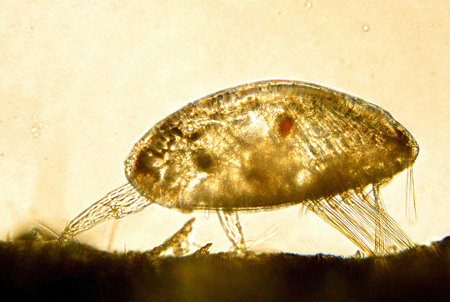 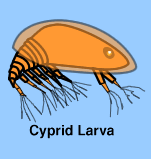 www.mesa.edu
[Speaker Notes: Looking for: rough surfaces (tactile) and members of their own species (chemosensory)]
Decapod Development
Decapods usually hatch as a prezoea
Not a true larval stage—a compact form still partially enclosed by the egg membrane
Once membrane is shed (few minutes) the larva is called a zoea. 
The zoea’s spines expand and harden—making it more difficult for predators to swallow!
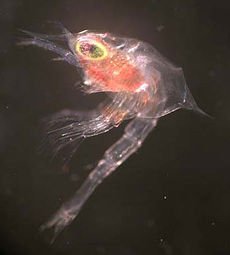 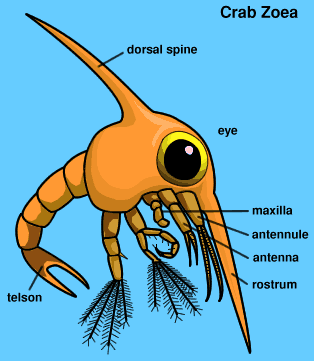 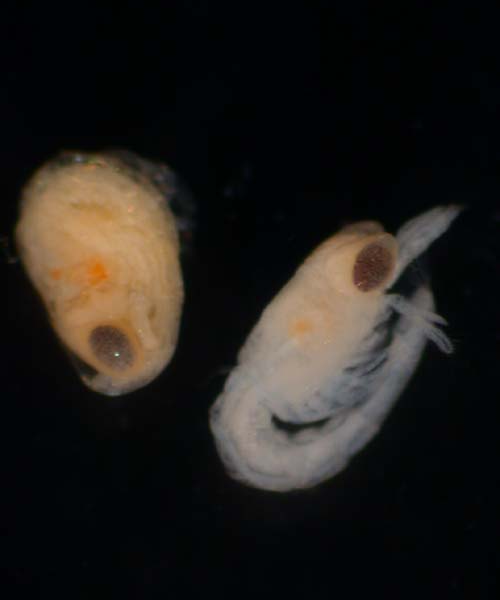 www.mesa.edu
Blue king crab zoea: wikipedia
Decapod Development
www.mesa.edu
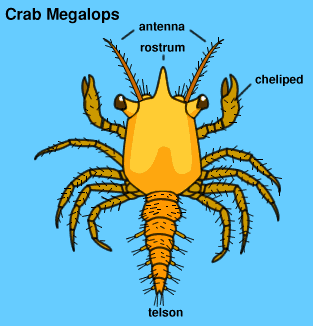 After weeks or months and several molts as a zoea, decapod larvae molt to the megalops stage

Megalops can both swim and crawl— ideally suited for its sole function of finding good habitat before it settles and becomes a juvenile
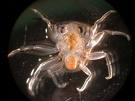 www.oceanexplorer.noaa.gov
Taxonomy: Subclass Branchiopoda
Many adapted to ephemeral (temporary ponds) or extreme (hypersaline) environments—Maybe because unable to compete or avoid predation in more typical habitat

Many produce cysts that survive long periods of dessication (sea monkeys—add water, hatch instantly) 

Characterized by paddle like thoracic appendages that are used for both locomotioin and gas exchange

Composed of 4 orders
Anostroca
Notostraca
Cladocera
Conchostraca
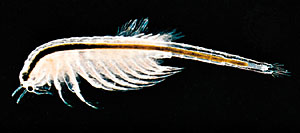 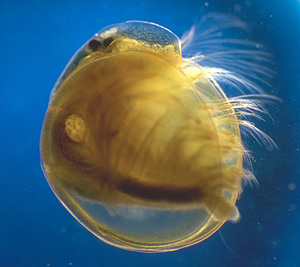 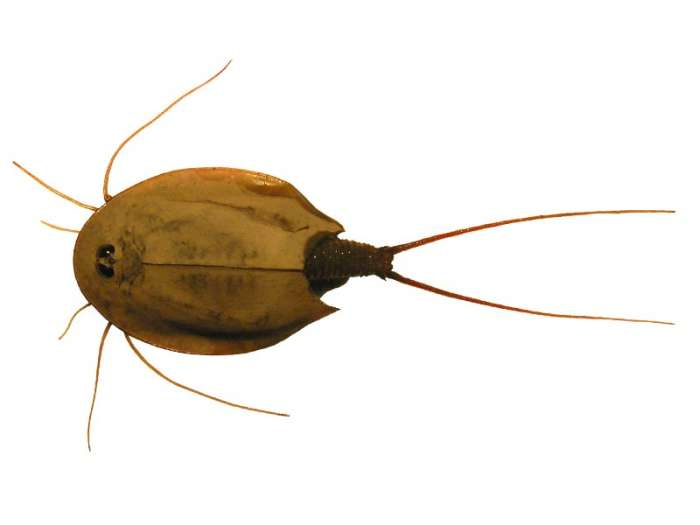 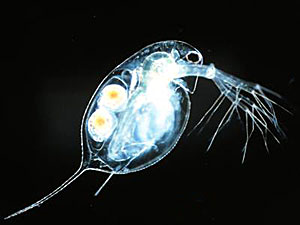 [Speaker Notes: Anostraca (brine shrimp), Notostraca (tadpole shrimp or shield shrimp-ephemeral environ ), Cladocera (water fleas, Daphnia-freshwater), Conchostraca (clam shrimp-temp freshwater ponds)]
Taxonomy: Subclass Copepoda
Found in fresh, brackish, and marine environments

Found in all marine environments from the surface to depths of over 5000m 

Often dominate the marine zooplankton and have incredible ecological importance

May be free living or parasitic. Most free living in one of three orders:
Calanoida
Harpacticoida
Cyclopoida
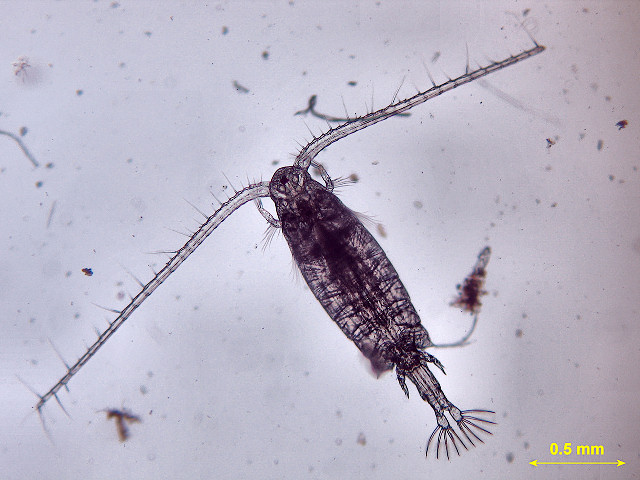 Taxonomy: Shrimp and Shrimpy Taxa
The term shrimp has been used for any crustacean that doesn’t look like a crab, lobster or barnacle (i.e. brine shrimp)
You will learn to identify true shrimp (Caridea) from all other “shrimp”
What we are doing today:
We’re looking at lots of different organisms, mostly under the scopes
Have fun and ask lots of questions!!
What not to do:
mix fresh and saltwater samples together
mix live and preserved dishes or pipettes